SHAKERSPEAR
AUTHORSHIP
POSSIBLE CANDIDATES
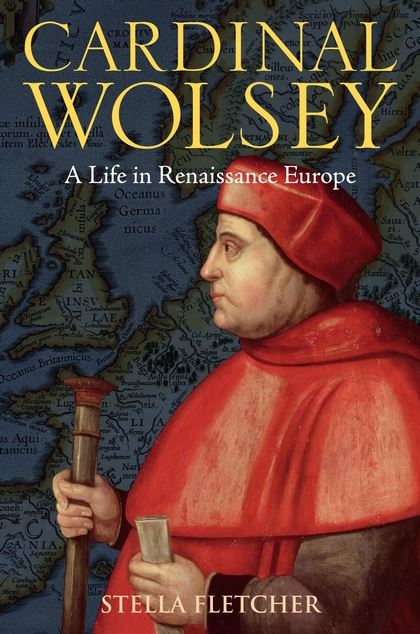 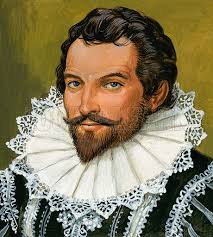 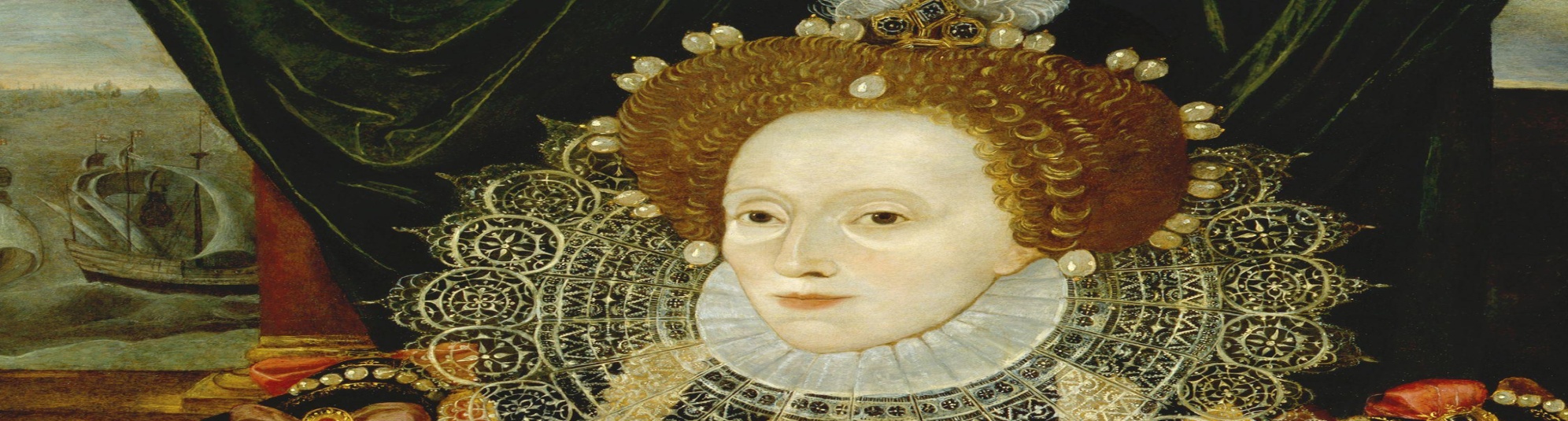